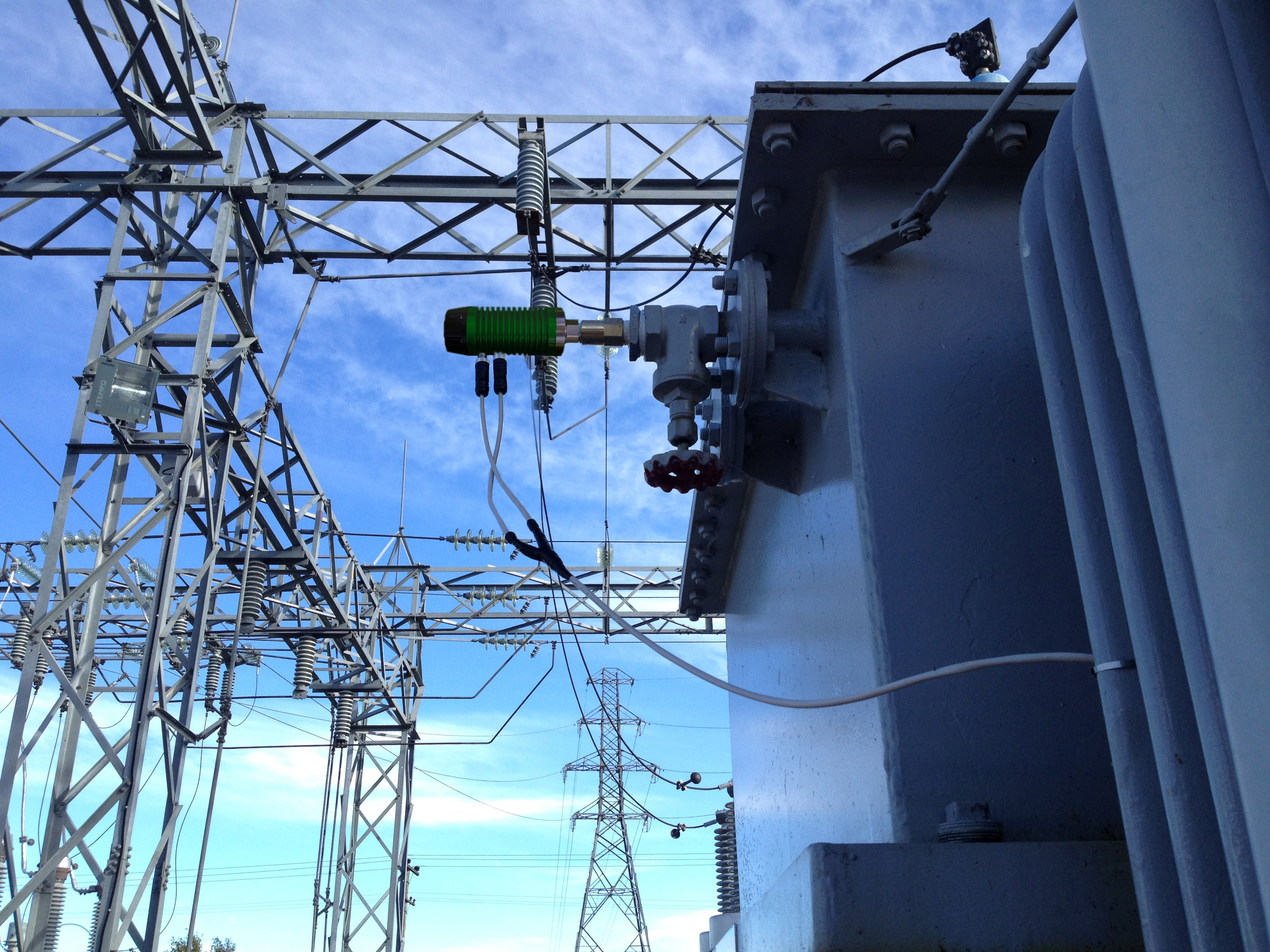 EcoStruxure Transformer Expert
Graphical representation of DGA results through the ETE package
Presented by: Presenter’s Name
Confidential Property of Schneider Electric
Contents
1
ETE Cross Correlation Model
Correlation Model
2
Oil Test Data Output IEC Standards
Roger Gas Limit & Ratio Analysis
Doernenburg Gas Limit & Ratio Analysis
IEC Ratio Analysis
Duval Triangle/Pentagon Methods
3
ETE Oil Analysis
4
References
Confidential Property of Schneider Electric |
Page 2
EcoStruxure Transformer Expert
ETE Oil Analysis & ETE Cross Correlation Model
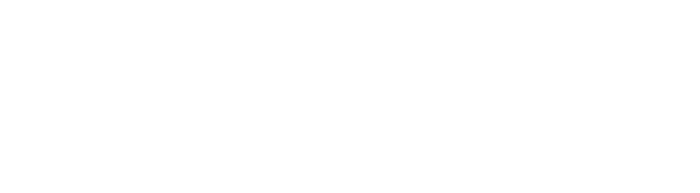 Confidential Property of Schneider Electric |
Page 3
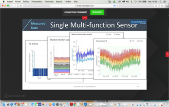 Schneider Electric: EcoStruxure Transformer Expert
How to monitor your transformers risks
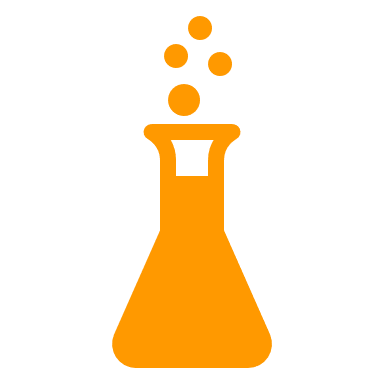 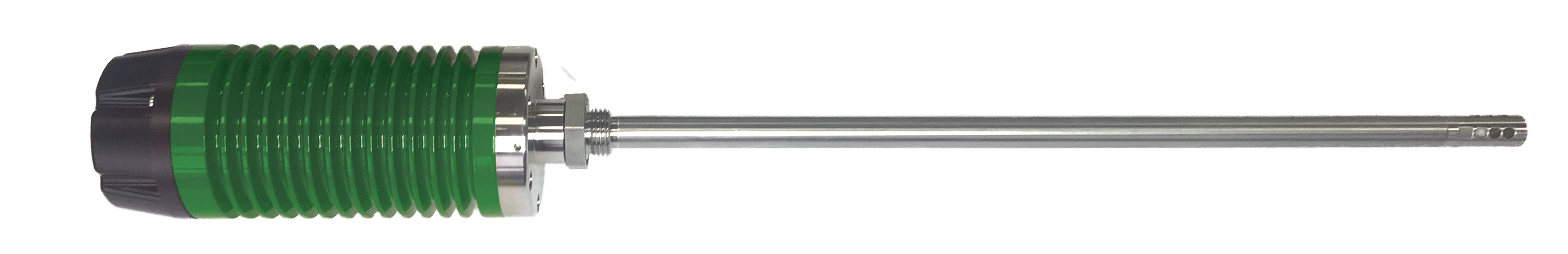 Install innovative sensors to record data online.
ETE analyses and correlates data in a single view to anticipate irreversible trends.
Continue to perform oil sampling and testing.
Confidential Property of Schneider Electric |
Page 4
ETE Oil Analysis & Insight Interaction Architecture
An ETE software model that enhances the data platform available for ETE Insight analysis
Objective
A low cost central repository for oil test data
Make use of all readily available data to drive better analysis of Tx status
All data mapped against well accepted International standards 
Deliver a single site for oil test data collection 
Provides easy access to oil test data via unlimited cloud based access for corporate users
Secure password protected data
Easy & automated upload process using oil test laboratory format (.csv file)
Confidential Property of Schneider Electric |
Page 5
Offline Oil Test Data Model
ETE Cloud Processing
Oil Test Data .csv file
ETE Oil Test Data Model
Doernenburg Ratio Analysis
Roger Ratio Analysis
IEC Ratio Analysis
Duval Triangle 1, 4 & 5
Duval Pentagon 1 & 2
Interfacial Tension
DP by Furans
Dielectric Strength
Moisture in Oil
Acidity in Oil
Doernenburg Gas Analysis
Roger Gas Analysis
Oil Gas Level Indicators
IEC Oil Analysis
Fault Indicators
Confidential Property of Schneider Electric |
Page 6
Oil Test Data & ETE Insights Cross Correlation Model
ETE Temp, Moisture, DP, Vibration, PD Models
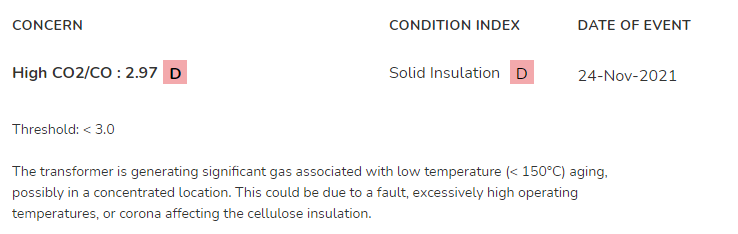 ETE Insights Model
Oil Test Data Model
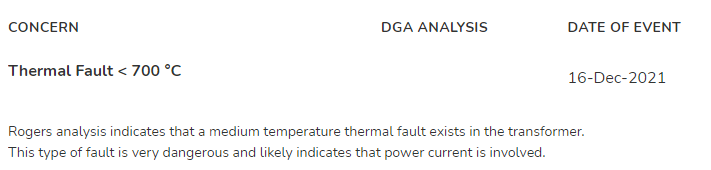 International Standards
Confidential Property of Schneider Electric |
Page 7
Oil Test Data & ETE Insights Cross Correlation Model
Below is an example of how ETE provides comprehensive insights and recommendations to avoid transformer failure.
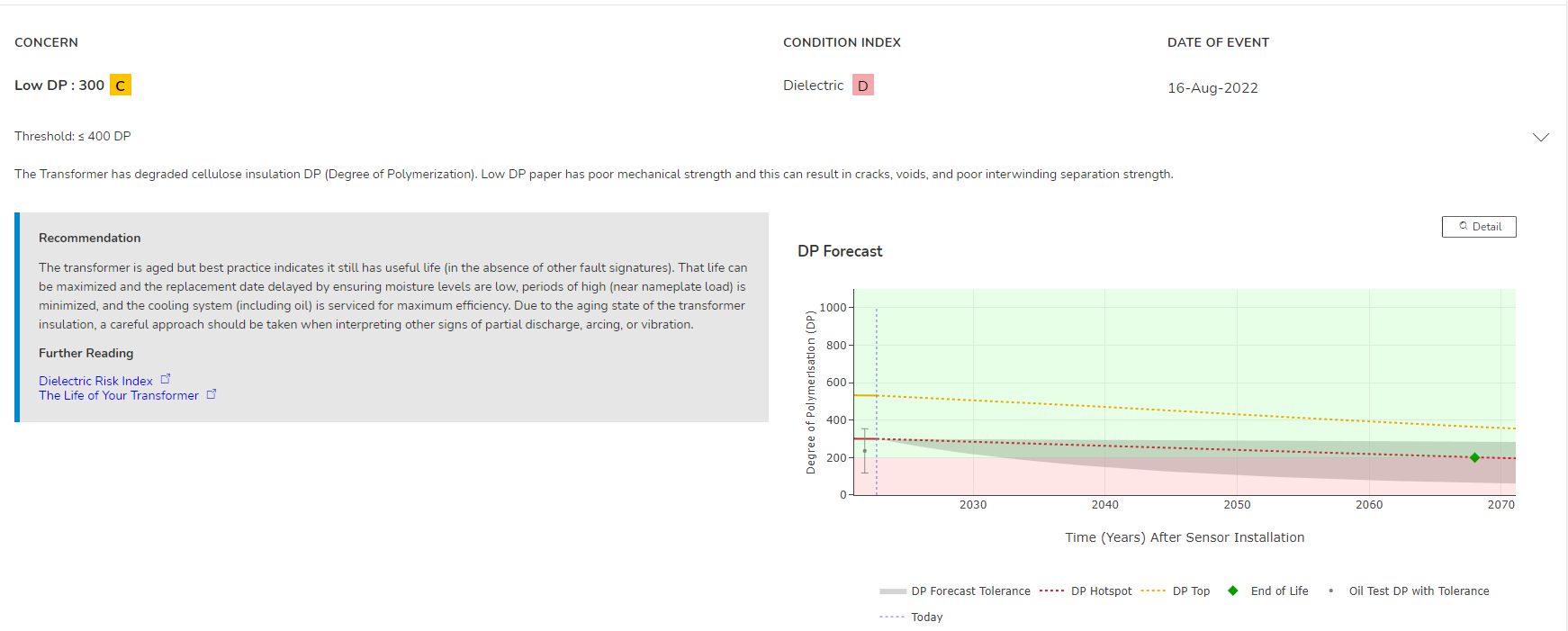 Confidential Property of Schneider Electric |
Page 8
EcoStruxure Transformer Expert
Oil Test Data Output - International Standards
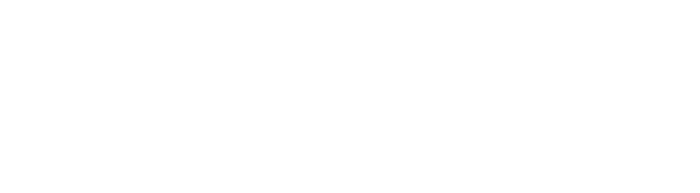 Confidential Property of Schneider Electric |
Page 9
Roger Gas Limit Analysis
The ETE platform generated graph from the concentration of H2, Methane, Ethane, Ethylene, Acetylene and CO in each oil test.
Only applicable if at least one of the gases is at a concentration above the benchmark value. 
If there are no gases meeting this requirement, the analysis is not applicable.
The background grey bars show the benchmark value of each gas.
Confidential Property of Schneider Electric |
Page 10
Roger Ratio Analysis
Using Roger Ratio Analysis, ETE provides insights into potential faults in the transformer.
The severity of the fault is represented by colour.
If the required threshold is not met for the analysis, the results will be shown as a thin green line. 
Please note these graphs provide an analysis using IEC & IEE standards. The limitations described in the relevant standards apply.
Confidential Property of Schneider Electric |
Page 11
Doernenburg Gas Limit Analysis
The ETE platform generated graph from the concentration of H2, Methane, Ethane, Ethylene, Acetylene and CO in each oil test.
Applicable regardless of gas concentration level.
If a gas concentration is under the benchmark value, it is diagnosed as ‘normal’.
The background grey bars show the benchmark value of each gas.
Confidential Property of Schneider Electric |
Page 12
Doernenburg Ratio Analysis
Using Doernenburg Ratio Analysis, ETE provides an indication of potential faults in the transformer.
The severity of the fault is represented by colour.
If the required threshold is not met for the analysis, the results will be shown as a thin green line. 
Please note these graphs provide an analysis using IEC & IEE standards. The limitations described in the relevant standards apply.
Confidential Property of Schneider Electric |
Page 13
IEC Ratio Analysis
The ETE platform uses the three commonly analysed gas ratios of C2H2/C2H4, CH4/H2 and C2H4/C2H6 to plot this graph.
The severity of the fault is represented by colour.
If the required threshold is not met for the analysis, the results will be shown as a thin green line. 
Please note these graphs provide an analysis using IEC & IEE standards. The limitations described in the relevant standards apply.
Confidential Property of Schneider Electric |
Page 14
Duval Triangle Method
The ETE platform provides a range of graphical representations to support the interpretation of DGA results, including the Duval Triangle method, which assists in diagnosing faults.
Based on three key gases of CH4, C2H4 and C2H2.
Gas concentrations are calculated and then plotted along each side of the triangle.
The triangle is subdivided into fault zones. The fault zone in which the point is located indicates the likely fault diagnosis.
Should only be used in conjunction with other tests as this method cannot identify a normal condition (i.e., no fault).
Confidential Property of Schneider Electric |
Page 15
Duval Triangle Method
Duval Triangle 4 & 5 are used in the same manner, assisting customers in obtaining more detailed information about sub-types of thermal faults.
Confidential Property of Schneider Electric |
Page 16
Duval Pentagon Method
This method is another graphical representation to support the interpretation of DGA results.
Uses all five hydrocarbon gases H2, C2H6, CH4, C2H4 and C2H2.
Six basic types of fault can be detected.
Should only be used in conjunction with other tests as this method cannot identify a normal condition (i.e., no fault).
Duval Pentagon 2 can be used to obtain more information on thermal faults.
Confidential Property of Schneider Electric |
Page 17
EcoStruxure Transformer Expert
ETE Oil Analysis
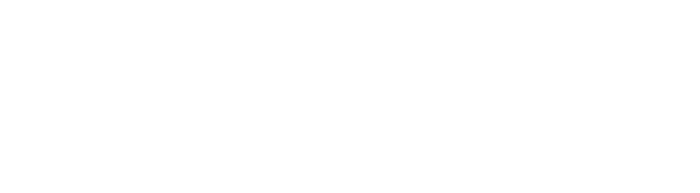 Confidential Property of Schneider Electric |
Page 18
Oil Quality Graphs
ETE uses oil quality test results imported by the customer to create five types of graphs.
Confidential Property of Schneider Electric |
Page 19
Interfacial Tension
The interfacial tension is a measure of the molecular attractive force between the oil and water molecules. A Low IFT can be a result of contaminants and by-products in the oil.
Confidential Property of Schneider Electric |
Page 20
Dielectric Strength
This plot tracks the dielectric breakdown voltage of the oil. The dielectric strength of oil is generally reduced by the presence of contaminants in the oil.
Confidential Property of Schneider Electric |
Page 21
Acidity in Oil
The presence of acidity in the oil is a threat to the transformer, causing it to age faster. It can also indicate the formation of sludge which can impede oil flow and affect efficient cooling.
Confidential Property of Schneider Electric |
Page 22
Depolymerization (DP) by Furans
One method of determining the DP of the transformer’s solid insulation is by measuring the level of furans in the oil. This graph uses the Chendong model to calculate DP and plot it over each furan reading.
Confidential Property of Schneider Electric |
Page 23
DP History
Using mathematical algorithms and oil test history, ETE can plot the estimated aging profile of the paper insulation. This graph gives insight into the rate of aging of the insulation since the beginning of its service to its current DP.
Confidential Property of Schneider Electric |
Page 24
DP History
The error bars shows on the chart shows DP from furan using Chendong equation. The red square shows DP best estimate. It is derived from weighted average of historical aging DP with Oil Test DP with tolerance, representing the best estimate DP at the time of ETE installation.
Confidential Property of Schneider Electric |
Page 25
Moisture in Oil
This graph plots the amount of water detected in each oil test conducted by the customer. Moisture moves between the oil and paper insulation as the temperature fluctuates in the transformer. Therefore, this result is very sensitive to the temperature of the oil when it was sampled.
Confidential Property of Schneider Electric |
Page 26
Water Content of Oil
This graph shows WCO measured by the ETE sensor. Red points indicate the moisture measured during oil testing. The ETE sensor records moisture data every hour. It can be clearly seen how much additional data the ETE sensor can provide.
Confidential Property of Schneider Electric |
Page 27
Water Content of Oil
Here is another example from a different transformer. Two red points demonstrate that the moisture measured during oil testing in 2019 & 2020 align with the ETE sensor.
Confidential Property of Schneider Electric |
Page 28
References
To learn more about these graphs, visit the below links using your demo login:
Confidential Property of Schneider Electric |
Page 29